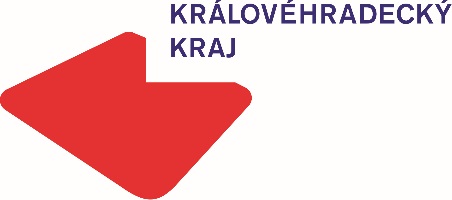 Přehled úhrad v pobytových sociálních službách
Videokonference s poskytovateli sociálních služeb
KÚKHK 2. 10. 2020
Aktuální situace v nastavení úhrad za ubytování a stravu v pobytových službách pro seniory
Červen 2020 - osloveny dotazníkem pobytové služby pro seniory (příspěvkové organizace KHK i městská zařízení) 

Úhrady za 1lůžkové pokoje jsou téměř vyrovnané a stanovené na maximum (max. rozdíl 5 Kč)

Značné rozdíly v částkách za 2 a 3lůžkový pokoj (až o Kč 20,-)

Rozdíly v nastavení plné úhrady za stravu (až o Kč 20,-)
Výhled úhrad na rok 2021
Většina organizací přistoupila k dalšímu navýšení úhrad (tam kde je to možné s ohledem na stanovenou výši úhradové vyhlášky)

Některé organizace navýšily úhrady již v letošním roce, další navýšení je plánováno  od 1.1. 2021, příp. 1. 3. 2021

Vývoj úhrad je nyní limitován vyhláškou, organizace přistupují k navýšení na maximální úhradu i u 2lůžkových pokojů a vyrovnává se rozdíl v úhradách stravy (normální/dietní)

Některé organizace (krajské i městské) mají ve stanovení úhrad přesto rezervy, na kterých by měly pracovat a rozdíl postupně dorovnat zvyšováním úhrad
Doporučení ze strany KHK
Respektovat maximální výši za ubytování Kč 210,-- u 1lůžkových a 2lůžkových pokojů
Snížená úhrada u 2lůžkových pokojů max. o Kč 5,--
Snížená úhrada u 3 a 4lůžkových pokojů max. o 20,-- , na Kč 190,--
pozn.: dokud nedojde k navýšení prováděcí vyhlášky, nelze  vycházet z předpokladu zachování větších finančních rozdílů mezi 1lůžkovými a více lůžkovými pokoji, toto bude možné až ve chvíli navýšení limitu stanoveného vyhláškou
Úhrada za stravu stanovena na maximální výši Kč 170,--, bez ohledu, zda jde o stravu normální či diabetickou, a zda se zařízení vejde do stravovací jednotky cenou potravin, jelikož dochází k neustálému růstu režijních nákladů včetně mzdových apod.
Opatření ze strany KHK
Příspěvkové organizace Královéhradeckého kraje budou mít v roce 2021 nastaveny maximální úhrady za ubytování a stravu

Městským a soukromoprávním organizacím je také doporučeno nastavit maximální úhrady. Pokud nedojde k maximálnímu navýšení a organizace bude žádat finanční prostředky, zohlední tento fakt krajský úřad při stanovení výše vyrovnávací platby.